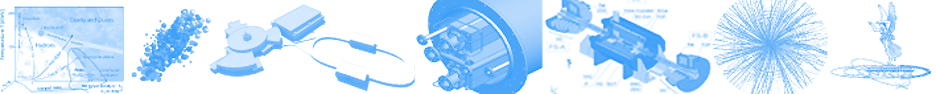 NICA facility construction
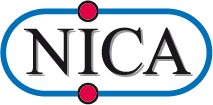 Milestones, plan, critical path
1
…main points
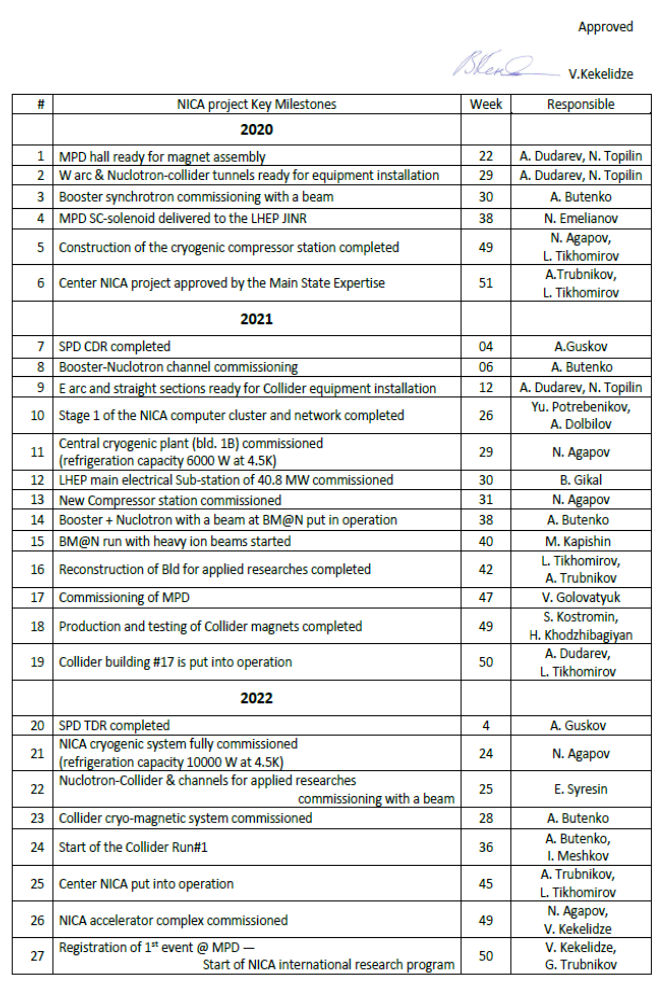 Key milestones
2020
Booster commissioning  

construction cryogenic compressor station W49
2021
Booster – Nuclotron channel commissioning W06

LHEP electrical substation commissioning W49

BM@N run W40

MPD commissioning W47
2022
NICA cryogenic system fully commissioned W24

Start of Collider Run#1 W36
2
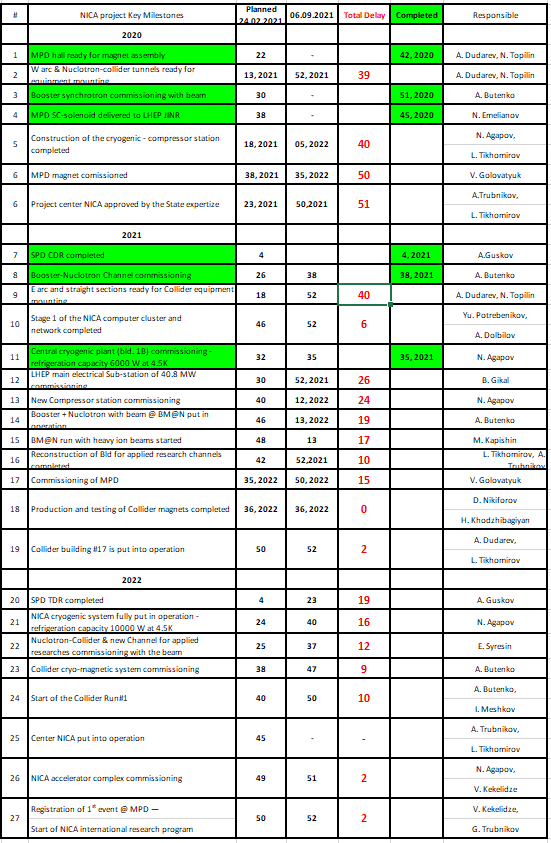 Key milestones list
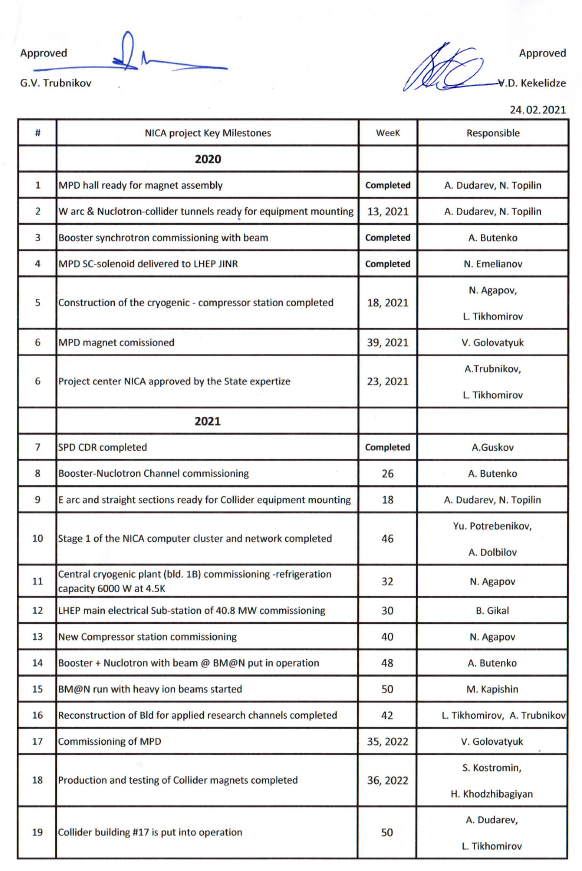 6 milestones from 27 completed,
3
2020
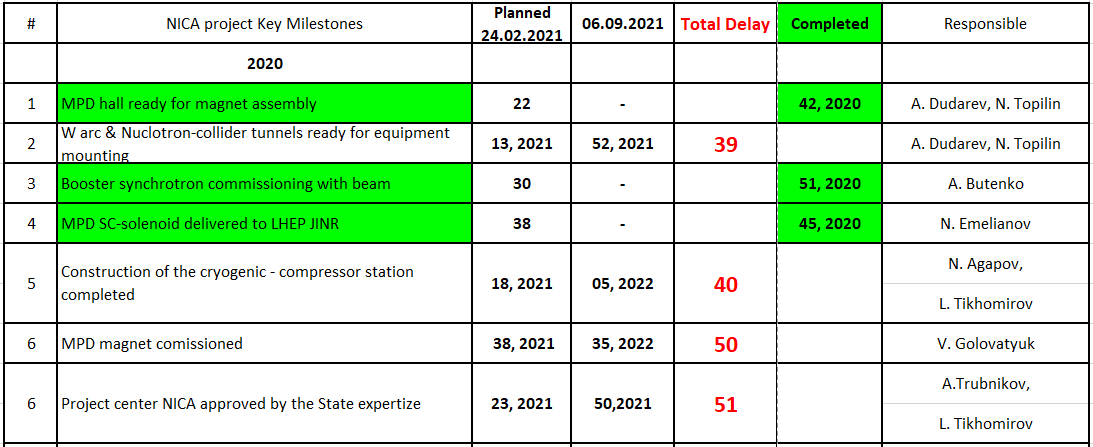 !
4
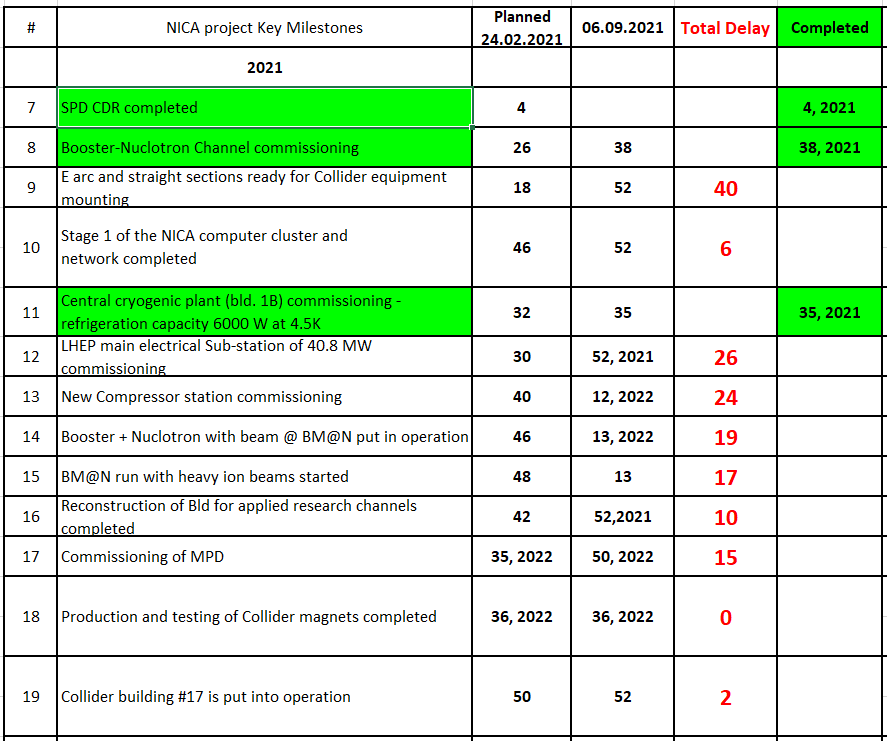 2021
5
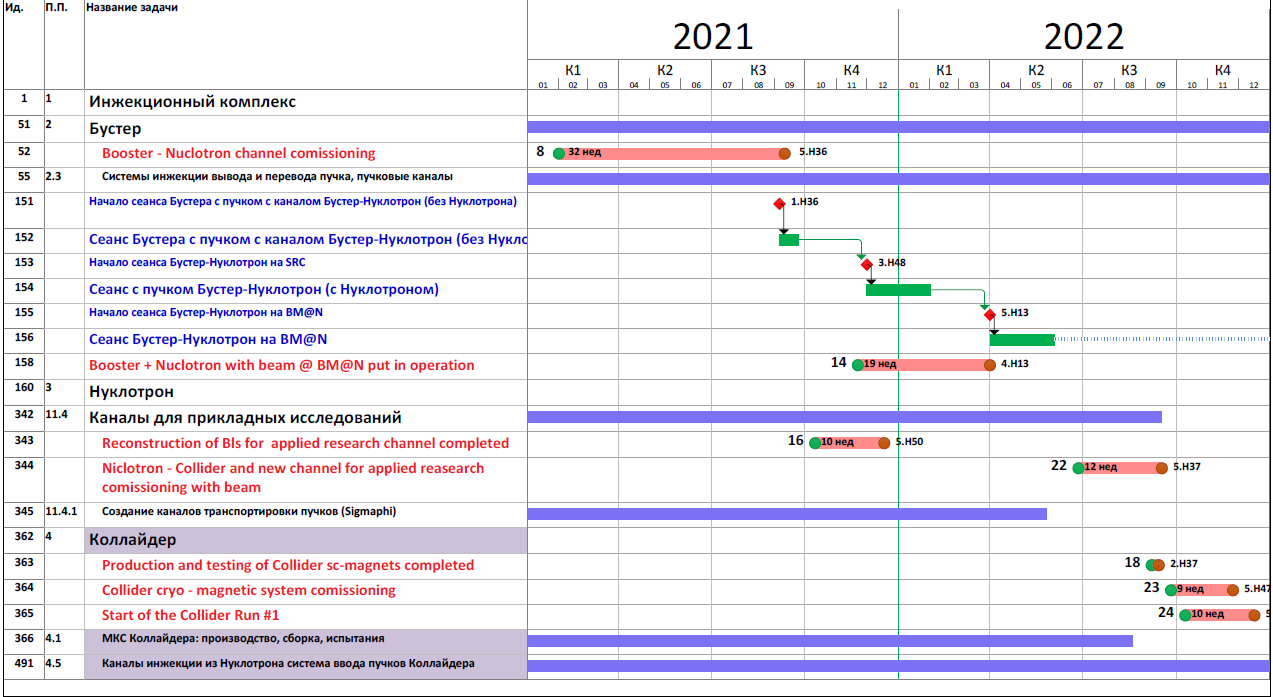 6
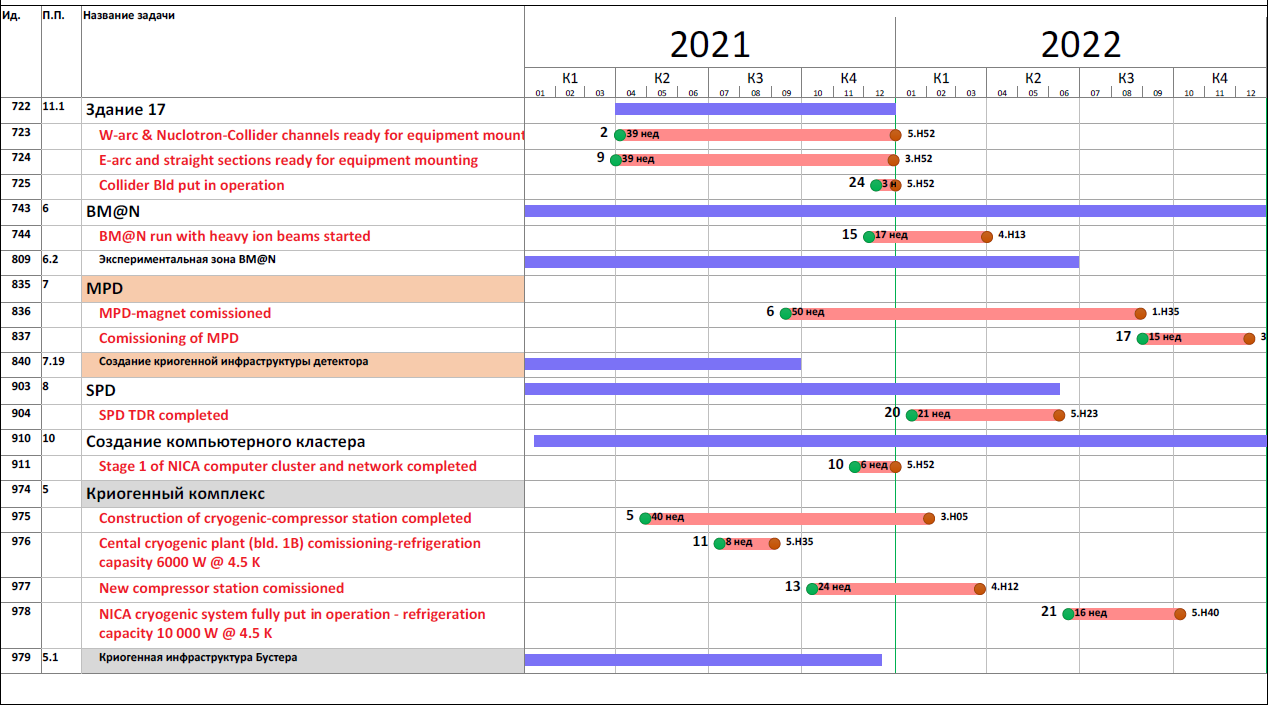 7
Project plan – overall level
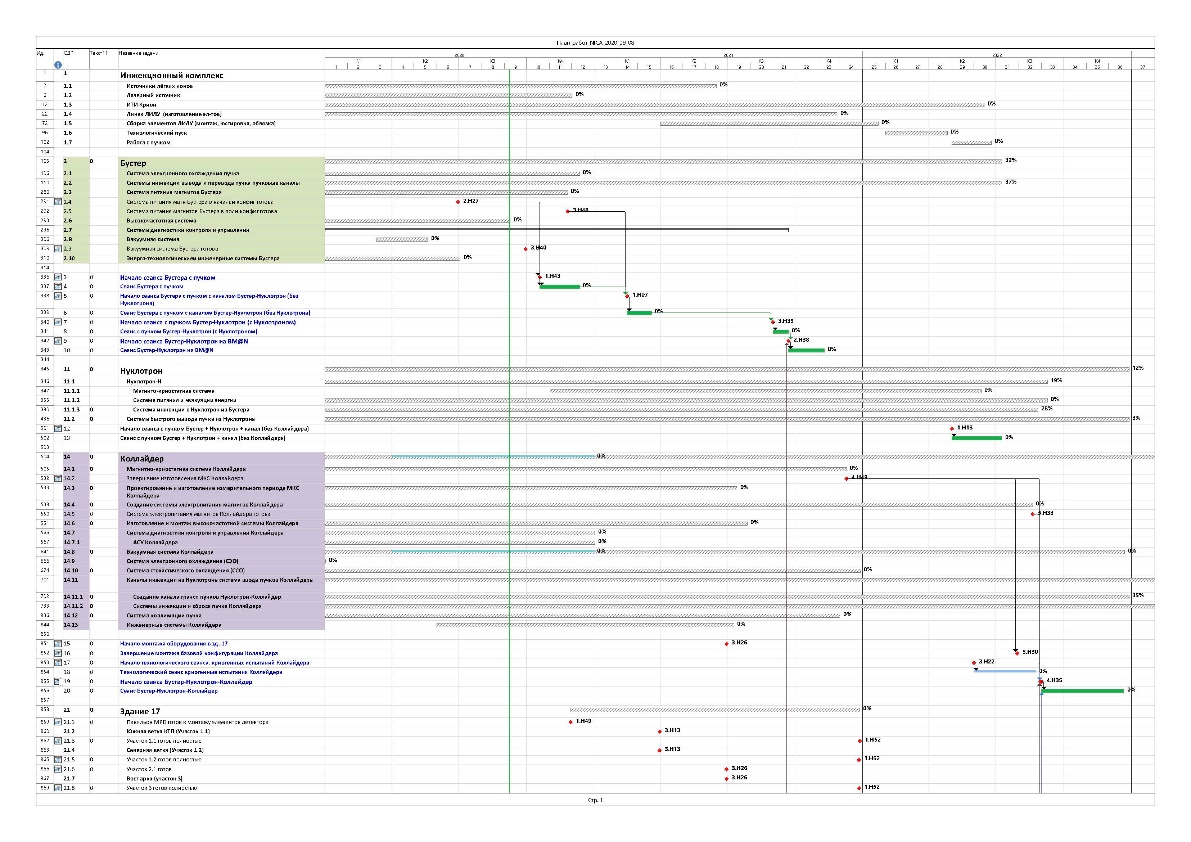 Injection chain
Booster
List of works:
Runs schedule
Injection chain – 103 items
Booster – 230 items
Runs schedule – 7 items
Nuclotron – 157 items
Collider – 345 items
Runs schedule – 6 items
Collider building – 17 items
MPD – 21 items
Cryogenic infrastructure – 128 items
Power infrastructure – 209 items
Nuclotron
Collider
Collider building
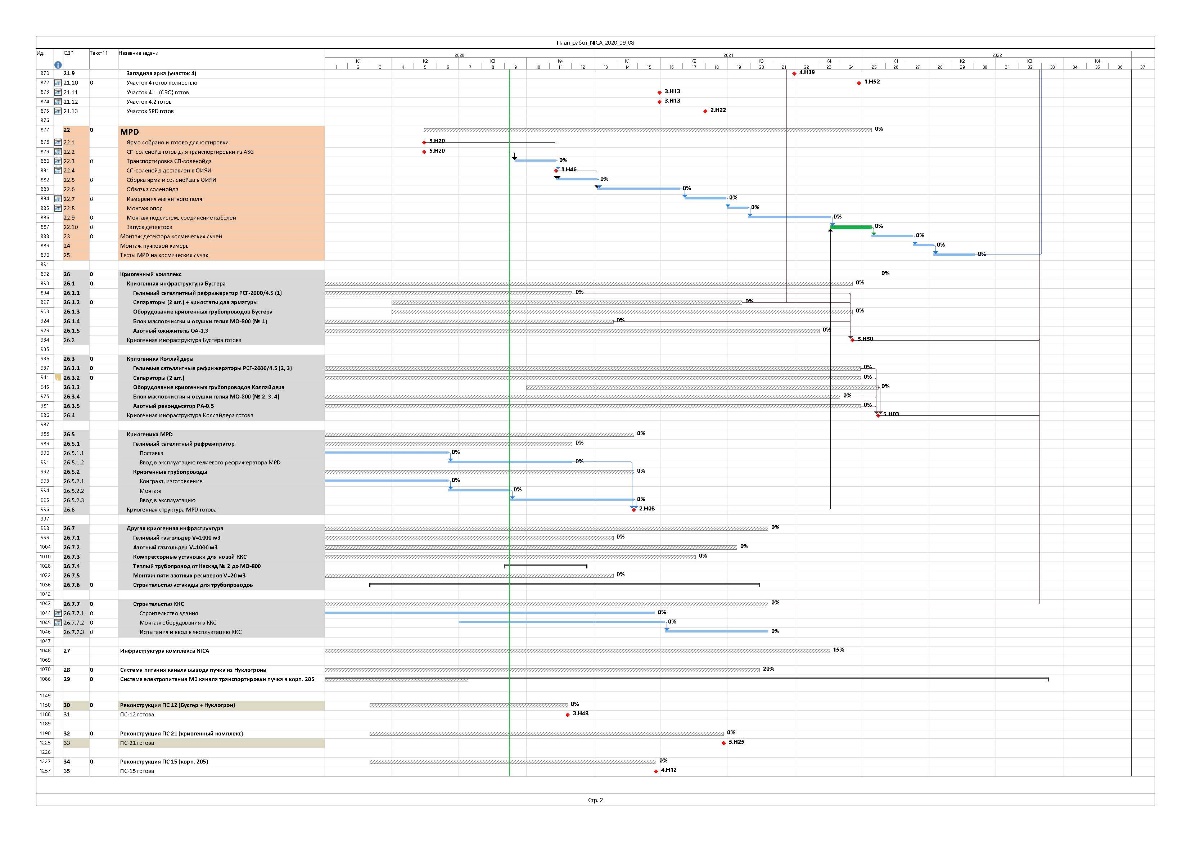 MPD
Total:    1223 items
Cryogenic
infrastructure
Power infrastructure
8
@2020_09_11
Project plan – overall level
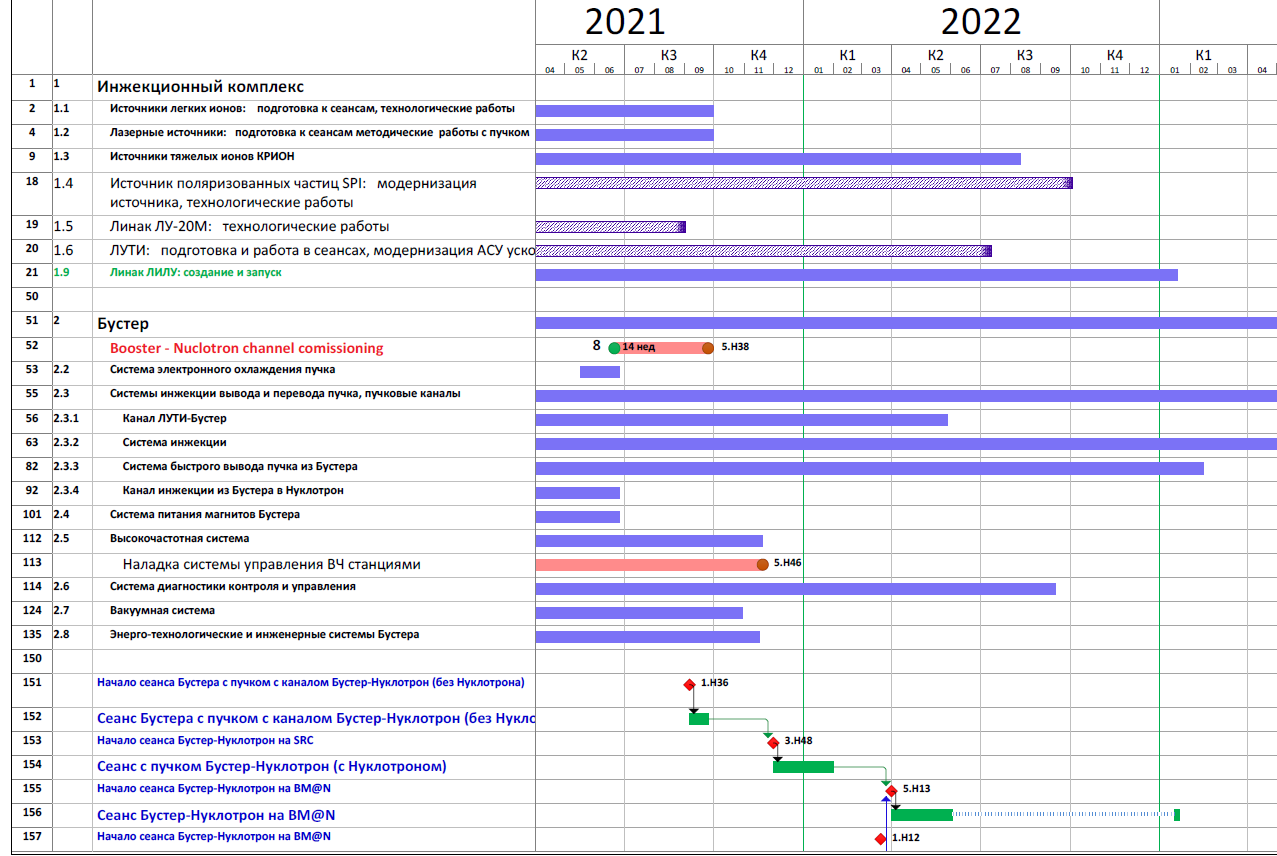 Ion sources, Linacs
Heavy ion source
Booster
Inj /Extr in full config
Beam diagnostics
2021, 2022 Booster + Nuclotron runs
9
Project plan – overall level
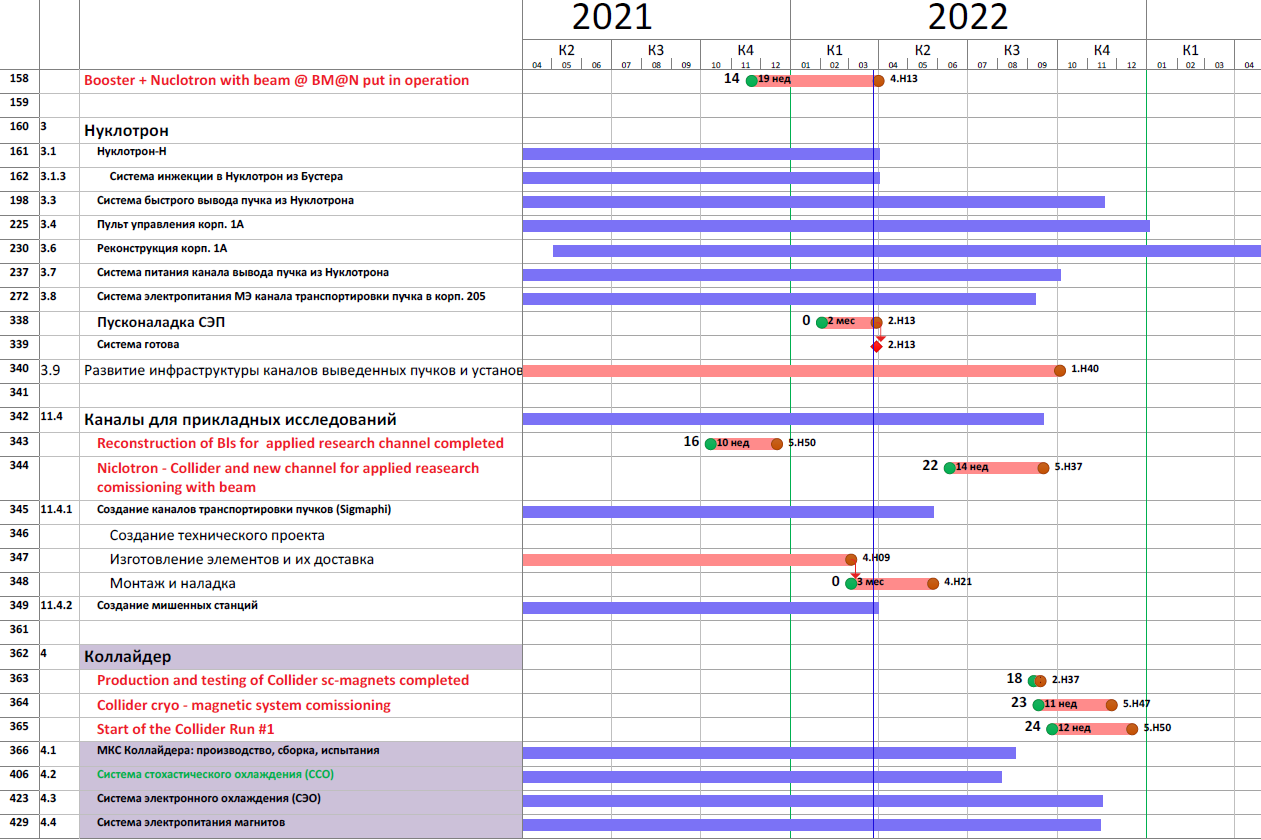 Nuclotron
Inj from Booster system
Fast extraction system
Channels for applied research
Collider
SC-magnets testing
10
Project plan – overall level
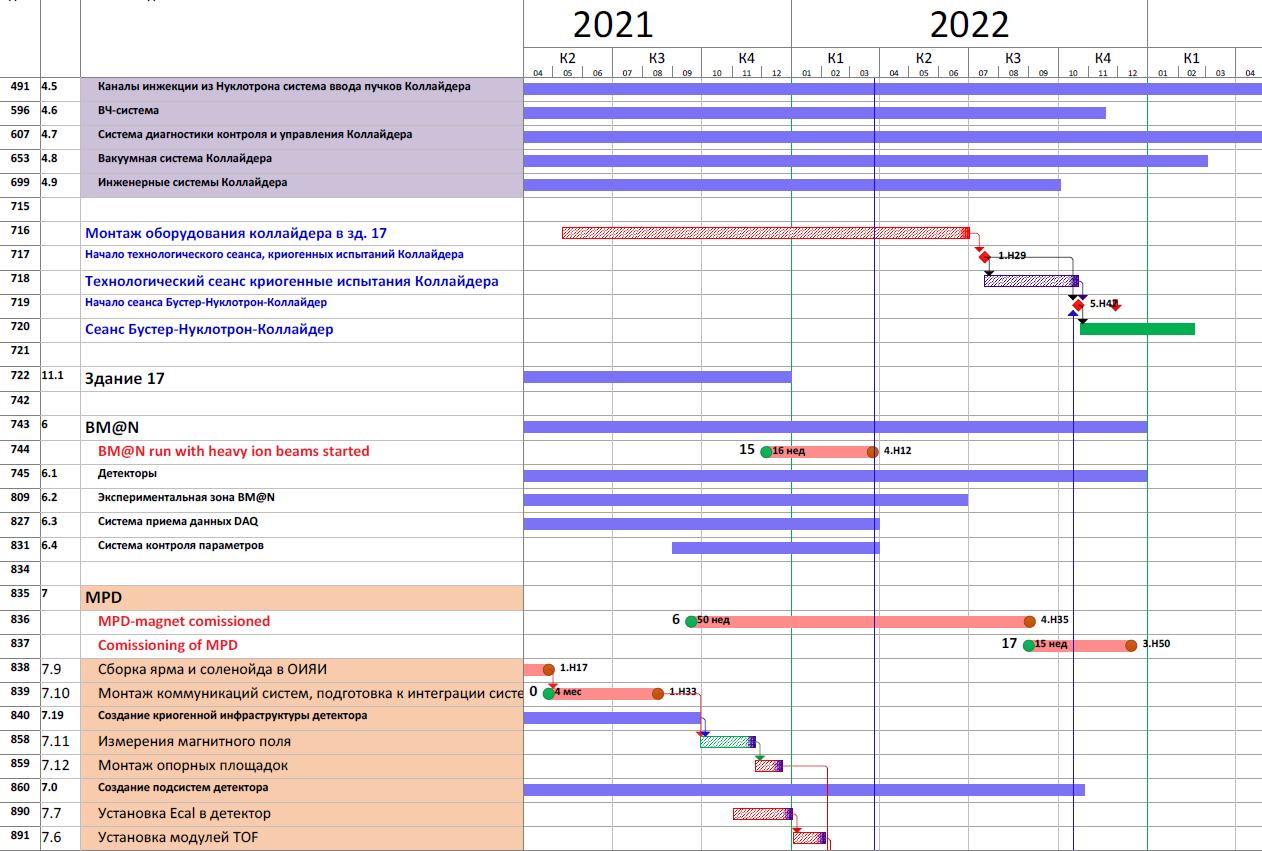 Magnet modules – assembly & tests
Reference super period construction, production, assembly
Collider magnets electrical power supply system
RF-system
Beam diagnostics, control system
Vacuum system
Electron cooling system
Stochastic cooling system
Injection & beam dump system
Collimation system
Other collider engineering system
Collider assembling
Injection system, 
Collider infrastructure   - critical
Collider Run 1
11
Project plan – overall level
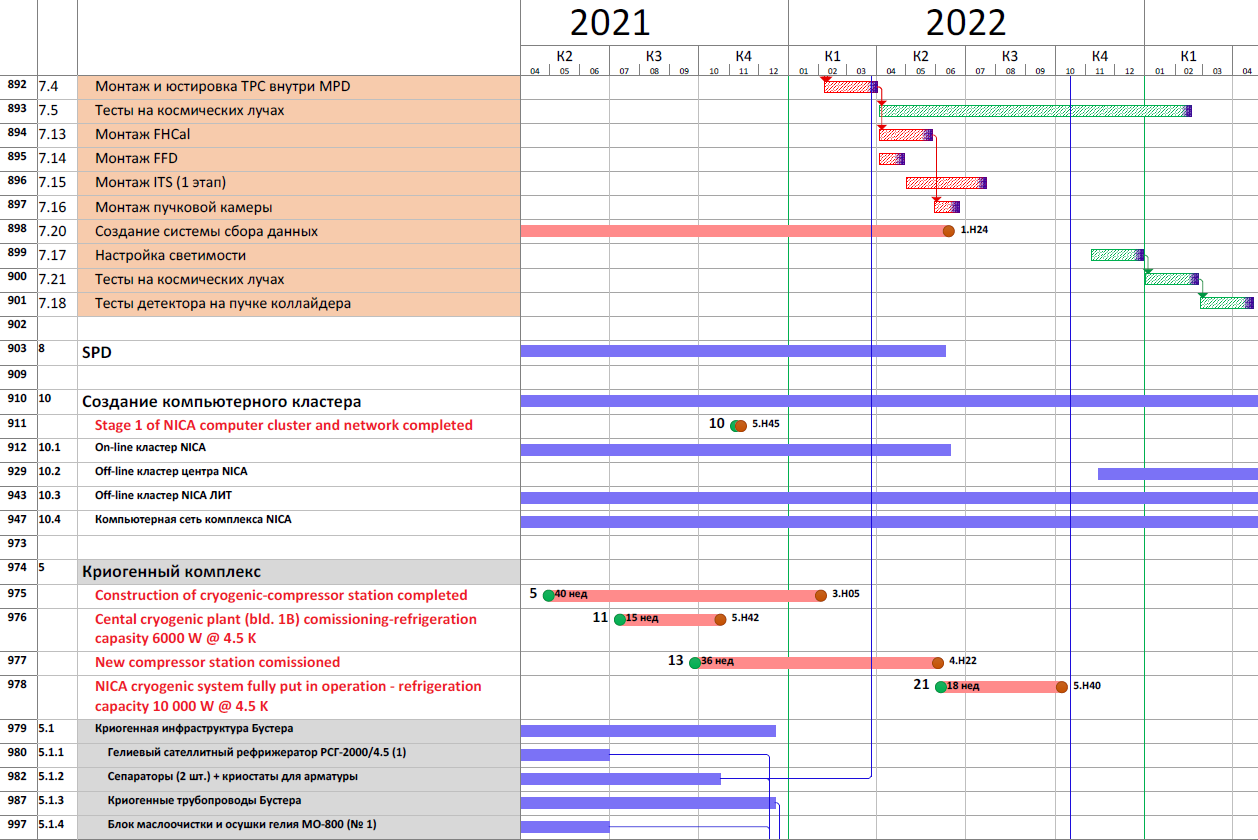 Cryogenic infractructure
12
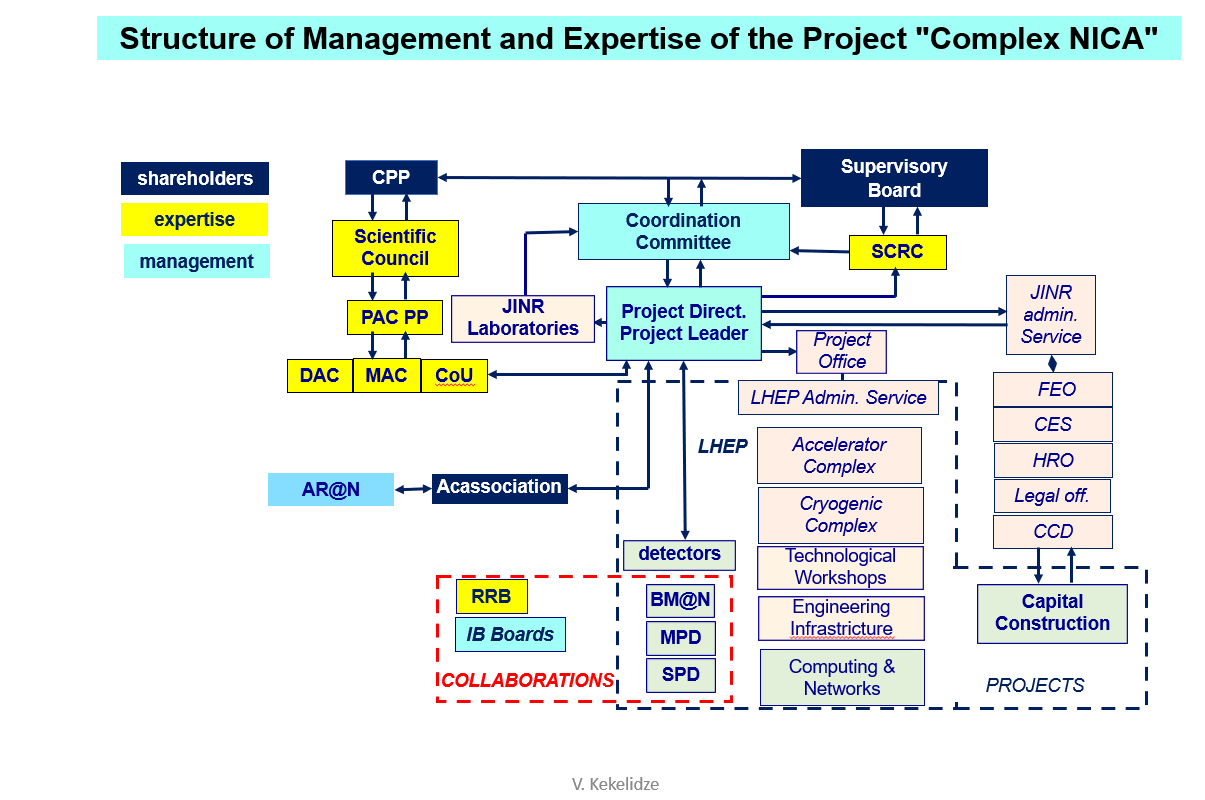 13
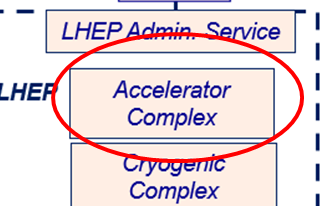 409 people for the moment
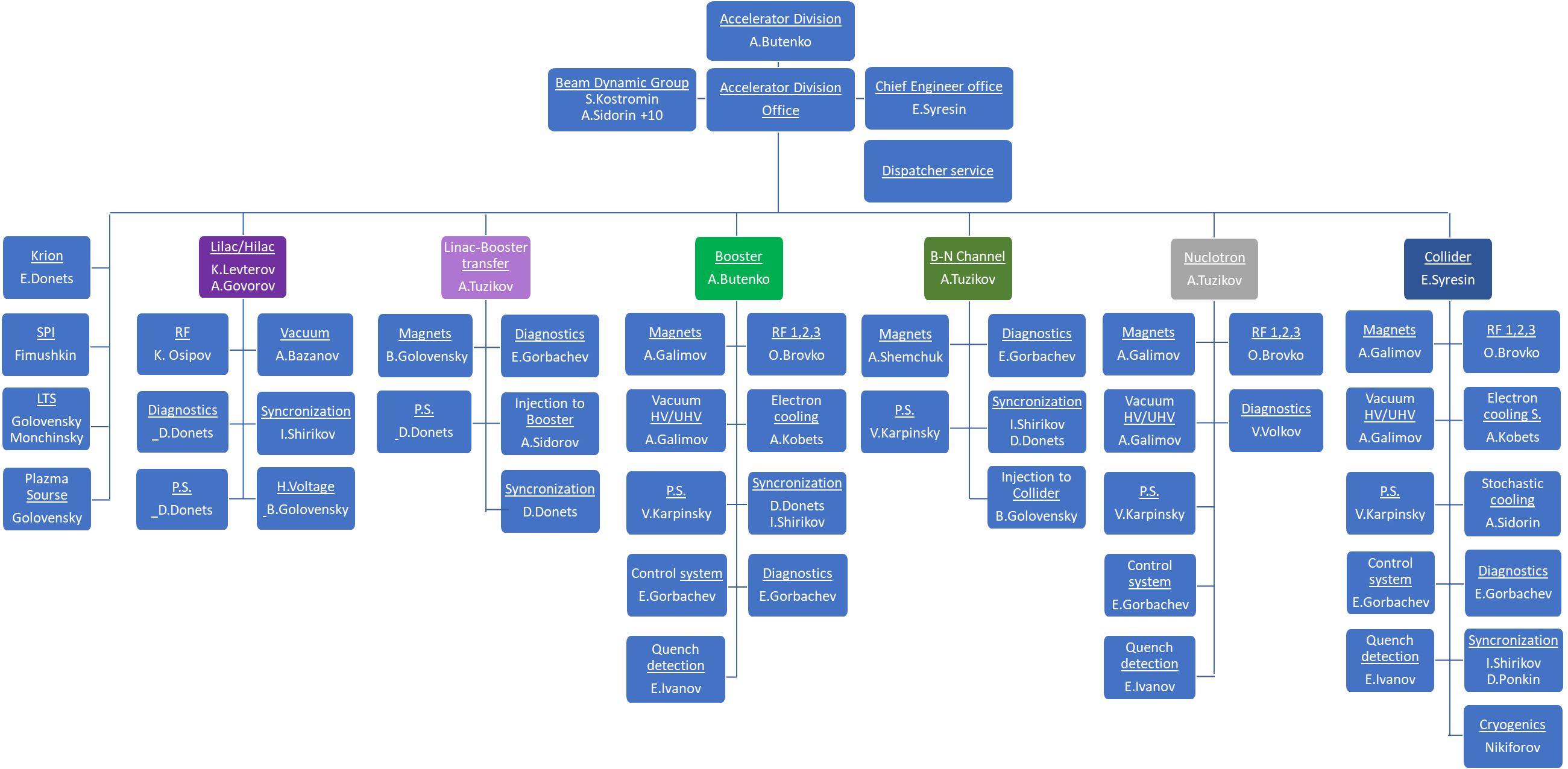 14
Project plan loading by HR
Manpower for construction of Collider systems in man-months
in total: 5 500 man-months
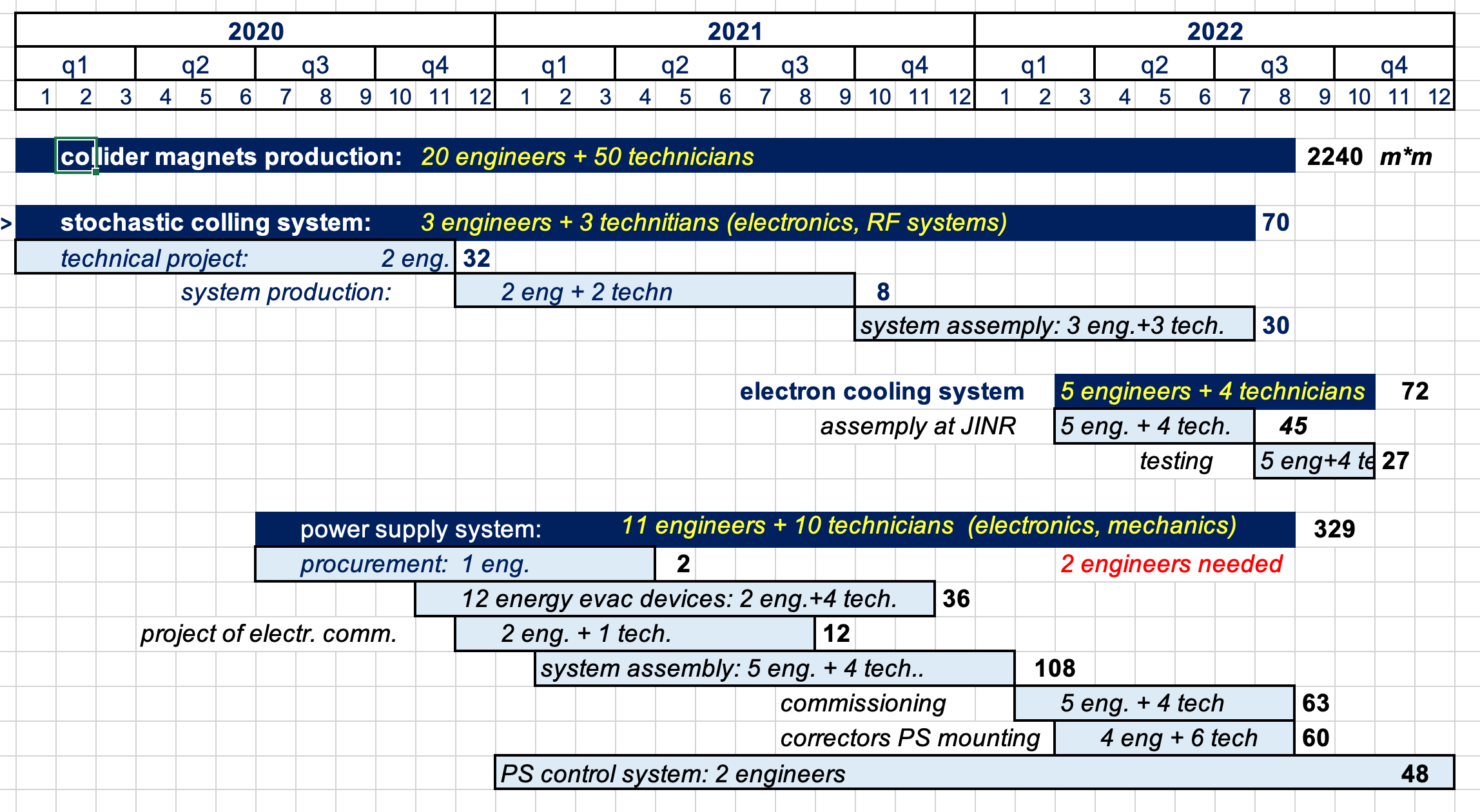 106 persons involved
V. Kekelidze, CSRC
15
Project plan loading by HR
Manpower for construction of Collider systems in man-months
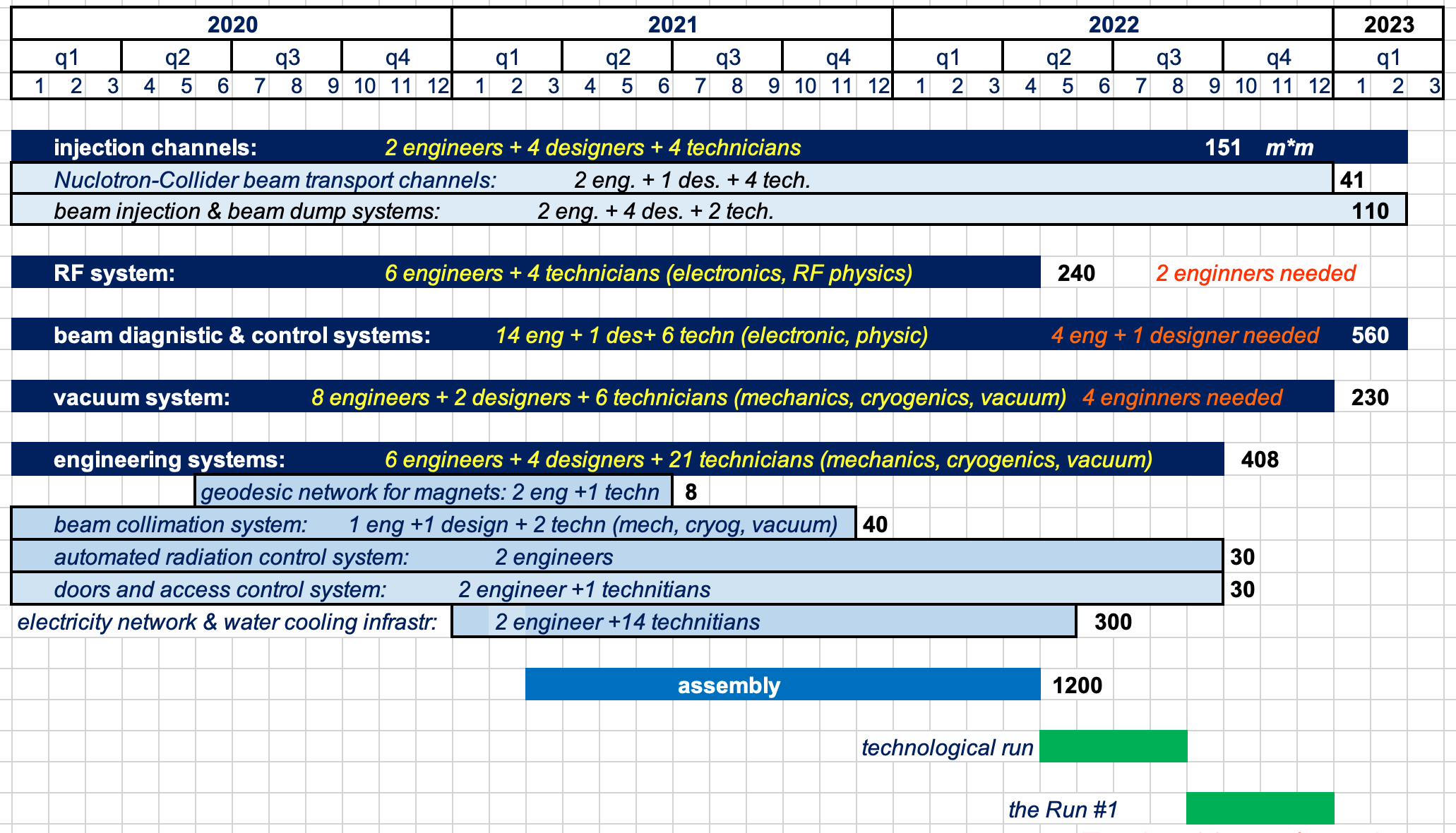 188 persons involved
V. Kekelidze, CSRC
16
Project plan loading by HR
Manpower for cryogenic infrastructure construction in person-month
in total: 500 man-months
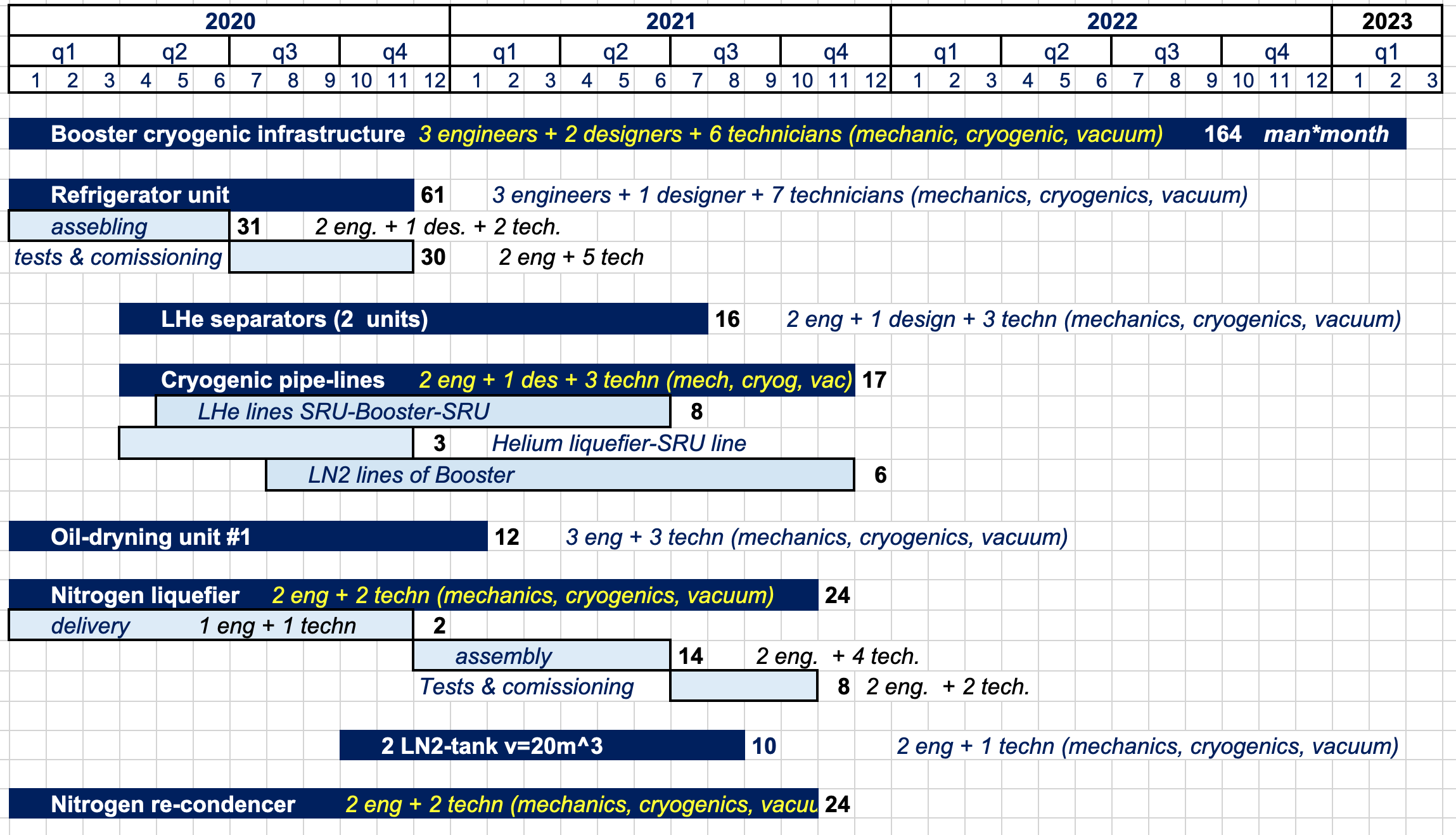 40 persons involved
V. Kekelidze, CSRC
17
Project plan loading by HR
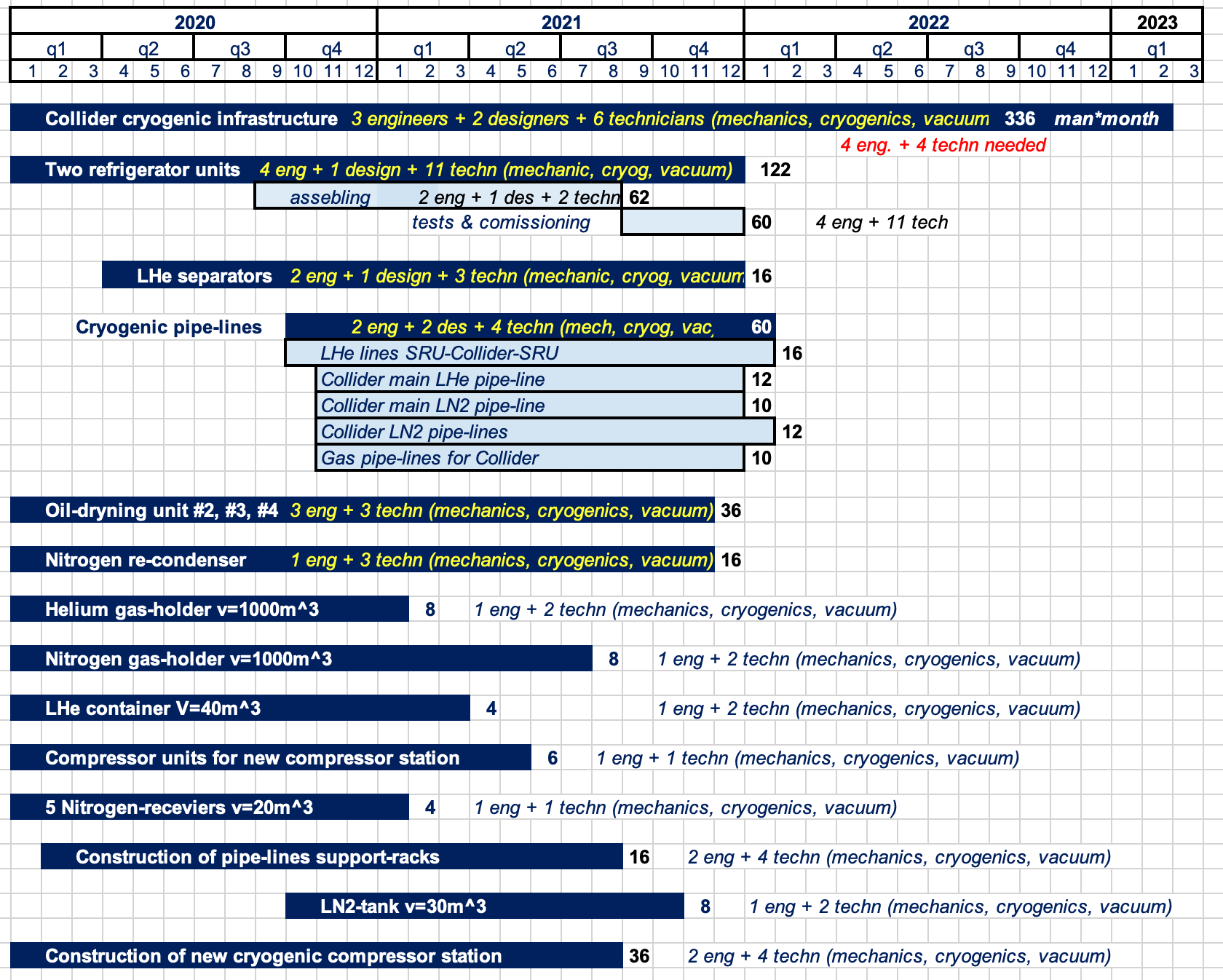 68 persons involved
V. Kekelidze, CSRC
18
Project plan loading by HR
lack of resource in the project
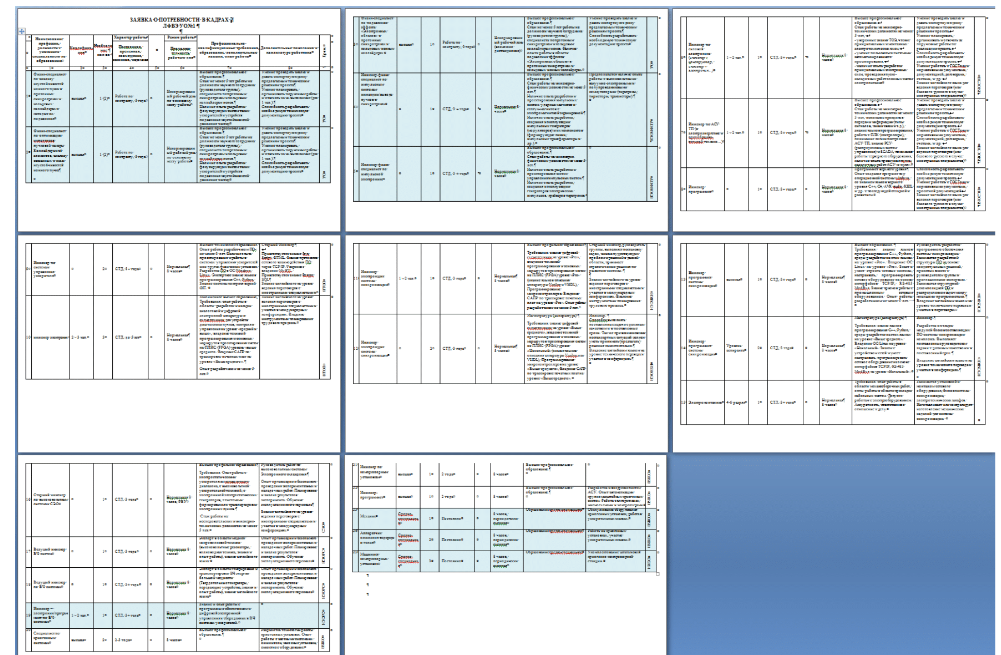 List of needed personnel compiled
35(÷ 50) people needed in to accelerator division
19